КВНПО РУССКОМУ ЯЗЫКУ
4 класс
Приветствие
Учитель
Мы веселые ребята, 
И не любим мы скучать. 
С удовольствием мы с вами 
будем в КВН играть!
1	команда
Мы отвечаем дружно, 
И здесь сомнений нет. 
Сегодня будет дружба 
Владычицей побед.
2 команда
И пусть острей кипит борьба, 
Сильней соревнование. 
Успех решает не судьба, 
А только наши знания.
1	команда
И, соревнуясь, вместе с вами 
Мы останемся друзьями.
2 команда 
Пусть борьба кипит сильней 
И наша дружба крепнет с ней!
1 тур
Загадки
Я писал письмо Сережке, 
О делах, друзьях немножко.
Не писал я много слов, 
Ну а вышло пять листов.
В конце пятого листочка 
Я закончил. Ставлю...
Средний, женский и мужской бывает.
Как его, скажите, называют?
род
точку
Каждый абзац мы с нее начинаем. 
Помним о ней и название знаем.
И правильно скажет школьник любой, 
Что отступ зовется…
красной строкой
Знак препинания очень нам нужный, 
С точкой он схож и вообще с нею дружен.
Точки сестру с завитушкой смешною
 Мы называем всегда...
запятою
Прочитали мы рассказ,
Попросил учитель нас 
Проявить старание —
Тексту дать название. 
Тут я оказался ловок — 
Вмиг придумал...
заголовок
Зовут его крылатым словом,
Его значенье всем знакомо,
Название звучно с афоризмом.
Его зовем...
«Иван Родил Девчонку, 
Велел Тащить Пеленку».
По первым буквам прочитай, 
Все шесть братишек называй.
Их имена скорей скажи. 
Конечно, это...
фразеологизмом
падежи
2 тур
Исследование
Объясните происхождение слов
1 команда
2 команда
Сиреневый
Шоколадный
Малиновый
Каштановый
Вороной
Розовый
3 тур
Шифровальщик
Объясните фразу
1 команда
2 команда
Морочить голову
Прикусить язык
Падать с ног
Пропустить мимо ушей
Рукой подать
Во весь дух
Путаться под ногами
Водить за нос
4 тур
Наборщик
Отгадай слово
Корень из слова сказка,
Суффикс из слова извозчик, 
Приставка как в слове расход,
Окончание в слове дом.

Корень из слова снежинка,
Суффикс из слова лесник,
Приставка как в слове подъезжал,
Окончание в слове стол.
рассказчик
подснежник
5 тур
Путаница
Разделите стихотворение Чуковского на предложения
В реке там рыба на бугре
 мычит корова в конуре 
собака лает на заборе
 поет синичка в коридоре 
играют дети на стене 
висит картина на окне 
узоры инея в печурке 
горят дрова в руках девчурки 
нарядная там кукла в клетке ручной
 щегол поет салфетки
там на столе лежат коньки
 к зиме готовят там очки
 лежат для бабушки тетрадки
 всегда содержатся в порядке.
Разделите стихотворение Чуковского на предложения
В реке там рыба. На бугре
 мычит корова. В конуре 
собака лает. На заборе
 поет синичка. В коридоре 
играют дети. На стене 
висит картина. На окне 
узоры инея. В печурке 
горят дрова. В руках девчурки 
нарядная там кукла. В клетке ручной
 щегол поет. Салфетки
там на столе лежат. Коньки
 к зиме готовят. Там очки
 лежат для бабушки. Тетрадки
 всегда содержатся в порядке.
6 тур
Стихоплёты
Закончи стихотворение
1 команда
2 команда
В зоопарке бегемот проглотил ежа. 
   И вот…
Вдруг заплакал носорог:
   Утром не нашёл свой рог….
7 тур
Пословица – 
всем углам помощница
Дополни пословицу
1 команда
2 команда
Без труда... 
Век живи — ... 
Нет друга — ... 
Друзья …
Поспешишь... 
Семеро ... 
Красна птица пером, а ... 
За двумя зайцами…
Дополни пословицу
1 команда
2 команда
Без труда не вытащишь и рыбку из пруда
Век живи — век учись 
Нет друга — ищи, а нашел береги. 
Друзья познаются в беде.
Поспешишь людей насмешишь. 
Семеро одного не ждут 
Красна птица пером, а человек умом. 
За двумя зайцами погонишься ни одного не поймаешь.
Волшебный круг8 тур
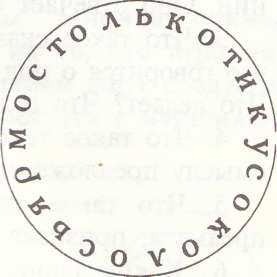 9 тур Шарады
Со звуком С я невкусна, 
Но в пище каждому нужна. 
С М берегись меня, не то
 Я съем и платье, и пальто.

С М приятен, золотист, 
Очень сладок и душист.
 С буквой Л зимой бывает,
 А весною исчезает.

С Т я людям помогаю
Даже в самый сильный зной.
С Л всегда и всем мешаю,
Не дружите вы со мной.
Соль - моль
Мёд - лёд
Тень -лень
10 тур Осы
О С_ _А	  На этой осе в октябре позолота.
О С_ _А	   А эта растет на лугу у болота.
_ О С _ А	  С этой спит в колыбели малыш.
_ О _ С_ _ _ _ А	А эта по классу крадется, как мышь.
_ О С_ _ _А_ _		Эта оса на луну улетает.
_ О С_ _ _ _ А	А эта на солнце худеет и тает.
ОСИНА	  На этой осе в октябре позолота.
ОСОКА	   А эта растет на лугу у болота.
С ОС К А	     С этой спит в колыбели малыш.
П О ДСКАЗКА	А эта по классу крадется, как мышь.
К ОСМОНАВТ  эта на солнце худеет и тает.
СОСУЛЬКА	А эта на солнце худеет и тает.
Ребусы12 тур
?
свисток
Сви
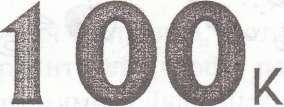 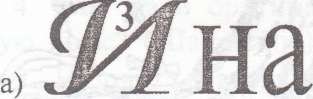 витрина
Диктант11 тур
ПОДВОДИМ ИТОГ